Distributed SystemsCS 15-440
Naming
Lecture 9, September 21, 2020

Mohammad Hammoud
Today…
Last Session:
Naming- Part I

Today’s Session:
Naming – Part II

Announcements:
PS2 is due on September 24 by midnight
Quiz I is on September 28
P1 is due on Oct 5
Classes of Naming
Flat naming
Structured naming
Attribute-based naming
4. Distributed Hash Table (DHT)
DHT is a distributed system that provides a lookup service similar to a hash table
(key, value) pair is stored in the nodes participating in the DHT
The responsibility for maintaining the mapping from keys to values is distributed among the nodes
Any participating node can serve in retrieving the value for a given key

We will study a representative DHT known as Chord
DATA
KEY
DISTRIBUTED NETWORK
Pink Panther
Hash function
ASDFADFAD
Participating Nodes
DGRAFEWRH
Hash function
cs.qatar.cmu.edu
86.56.87.93
Hash function
4PINL3LK4DF
Chord
Node n (node with id=n)
Entity with k
000
Chord assigns an m-bit identifier (randomly chosen) to each node
A node can be contacted through its network address

Alongside, it maps each entity to a node
Entities can be processes, files, etc.,


Mapping of entities to nodes
Each node is responsible for a set of entities
An entity with key k falls under the jurisdiction of the node with the smallest identifier id >= k. This node is known as the successor of k, and is denoted by succ(k)
003
004
008
040
079
Node 000
Node 005
Node 010
Node  301
Map each entity with key k to node succ(k)
A Naïve Key Resolution Algorithm
p
n
The main issue in DHT is to efficiently resolve a key k to the network location of succ(k)
Given an entity with key k, how to find the node succ(k)?
19
All nodes are arranged in a logical ring according to their IDs
Each node ‘p’ keeps track of its immediate neighbors: succ(p) and pred(p)
If ‘p’ receives a request to resolve key ‘k’:
If pred(p) < k <=p, node p will handle it
Else it will forward it to succ(n) or pred(n)
Solution is not scalable:
As the network grows, forwarding delays increase
Key resolution has a time complexity of O(n)
= Active node with id=n
= No node assigned to key p
Key Resolution in Chord
succ(p + 2(i-1))
Chord improves key resolution by reducing the time complexity to O(log n)
All nodes are arranged in a logical ring according to their IDs
Each node ‘p’ keeps a table FTp of at-most m entries. This table is called Finger Table
      FTp[i] = succ(p + 2(i-1))

NOTE: FTp[i] increases exponentially
	
If node ‘p’ receives a request to resolve key ‘k’:
Node p will forward it to node q with index j in Fp where
  q = FTp[j] <= k < FTp[j+1]

If k > FTp[m], then node p will forward it to FTp[m]
If k < FTp[1], then node p will forward it to FTp[1]
i
26
02
Chord – Join and Leave Protocol
In large-scale distributed systems, nodes dynamically join and leave (voluntarily or due to failures)

If a node p wants to join:
It contacts arbitrary node, looks up for succ(p+1), and inserts itself into the ring

If node p wants to leave:
It contacts pred(p)and succ(p+1) and updates them
Node 4 is succ(2+1)
Who is succ(2+1) ?
Chord – Finger Table Update Protocol
For any node q, FTq[1] should be up-to-date
It refers to the next node in the ring
Protocol:
Periodically, request succ(q+1) to return pred(succ(q+1))
If q = pred(succ(q+1)), then information is up-to-date
Otherwise, a new node p has been added to the ring such that q < p < succ(q+1)
FTq[1] = p
Request p to update pred(p) = q
Similarly, node p updates each entry i by finding succ(p + 2(i-1))
Exploiting Network Proximity in Chord
The logical organization of nodes in the overlay network may lead to inefficient message transfers
Node k and node succ(k +1) may be far apart

Chord can be optimized by considering the network location of nodes
Topology-Aware Node Assignment
Two nearby nodes get identifiers that are close to each other

Proximity Routing
Each node q maintains ‘r’ successors for ith entry in the finger table
FTq[i] now refers to r successor nodes in the range 
		[p + 2(i-1), p + 2i -1]
To forward the lookup request, pick one of the r successors closest to the node q
Classes of Naming
Flat naming
Structured naming
Attribute-based naming
Structured Naming
Structured names are composed of simple human-readable names 
Names are arranged in a specific structure

Examples:
File-systems utilize structured names to identify files
/home/userid/work/dist-systems/naming.txt

Websites can be accessed through structured names
www.cs.qatar.cmu.edu
Name Spaces
Structured names are organized into name spaces

A name space is a directed graph consisting of:
Leaf nodes
Each leaf node represents an entity
A leaf node generally stores the address of an entity (e.g., in DNS), or  the state of (or the path to) an entity (e.g., in file systems)

Directory nodes
Directory node refers to other leaf or directory nodes
Each outgoing edge is represented by (edge label, node identifier)

Each node can store any type of data
I.e., State and/or address (e.g., to a different machine) and/or path
Name Spaces: An Example
Looking up for the entity with name “/home/steen/mbox”
Data stored in n1
n0
keys
home
n2: “elke”
n3: “max”
n4: “steen”
n1
n5
“/keys”
elke
steen
max
n4
n2
n3
Leaf node
twmrc
mbox
Directory node
Name Resolution
The process of looking up a name is called name resolution

Closure mechanism:
Name resolution cannot be accomplished without an initial directory node

The closure mechanism selects the implicit context from which to start name resolution

Examples:
www.qatar.cmu.edu: start at the DNS Server
/home/steen/mbox: start at the root of the file-system
Name Linking
The name space can be effectively used to link two different entities

Two types of links can exist between the nodes:
Hard Links
Symbolic Links
1. Hard Links
“/home/steen/keys” is a hard link to “/keys”
There is a directed link from the hard link to the actual node

Name resolution:
Similar to the general name resolution

Constraint:
There should be no cycles in the graph
n0
home
keys
n1
n5
“/keys”
elke
steen
max
keys
n4
n2
n3
twmrc
mbox
[Speaker Notes: $ ls -id . 
1069765 ./ 
$ mkdir tmp ; cd tmp 
$ ls -id .. 
1069765 ../

The –id option to ls makes it give the inode number of the file/dir. On Unix filesystems .. is a real directory entry; it is a hard link pointing back to the previous directory. To this end, hard links are the tendons that tie the filesystem's directories together.]
2. Symbolic Links
Symbolic link stores the name of the original node as data

Name resolution for a symbolic link SL
First resolve SL’s name
Read the content of SL 
Name resolution continues with content of SL

Constraint:
No cyclic references should be present
“/home/steen/keys” is a symbolic link to “/keys”
n0
home
keys
n1
n5
“/keys”
elke
steen
max
n4
n2
n3
keys
twmrc
mbox
n6
Data stored in n6
“/keys”
Mounting of Name Spaces
Two or more name spaces can be merged transparently by a technique known as mounting

With mounting, a directory node in one name space will store the identifier of the directory node of another name space

Network File System (NFS) is an example where different name spaces are mounted
NFS enables transparent access to remote files
Example of Mounting Name Spaces in NFS
Name Server for 
foreign name space
Name Space 1
Name Space 2
remote
home
vu
steen
Machine B
Machine A
mbox
“nfs://flits.cs.vu.nl/home/steen”
OS
OS
Name resolution for “/remote/vu/home/steen/mbox” in a distributed file system
Distributed Name Spaces
In large-scale distributed systems, it is essential to distribute name spaces over multiple name servers
Distribute the nodes of the naming graph

Distribute the name space management

Distribute the name resolution mechanisms
Layers in Distributed Name Spaces
Distributed name spaces can be divided into three layers
Global 
Layer
Consists of high-level directory nodes
Directory nodes are jointly managed by different administrations
Administrat-ional Layer
Contains mid-level directory nodes
Directory nodes grouped together in such a way that each group is managed by an administration
Managerial Layer
Contains low-level directory nodes within a single administration
The main issue is to efficiently map directory nodes to local name servers
Distributed Name Spaces – An Example
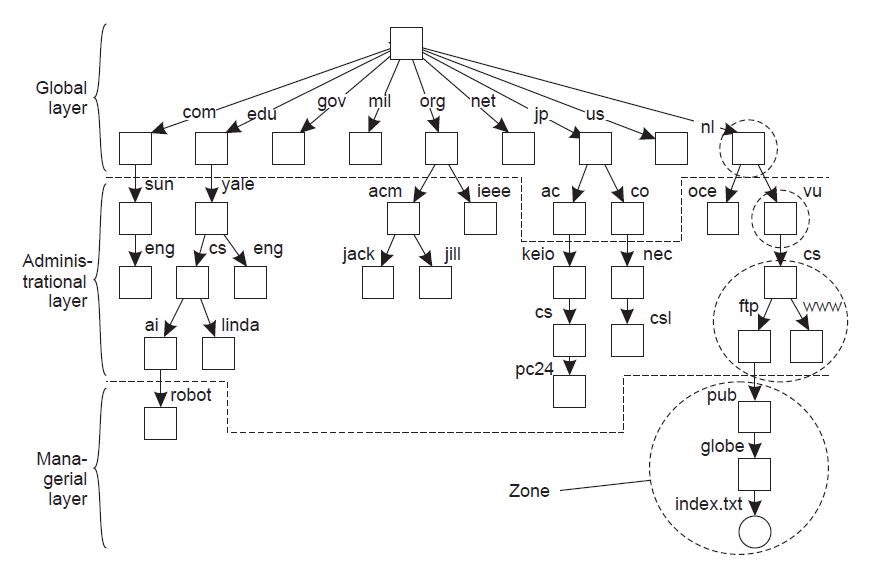 [Speaker Notes: A DNS zone is any distinct, contiguous portion of the domain name space in the Domain Name System (DNS) for which administrative responsibility has been delegated to a single manager]
Comparison of Name Serversat Different Layers
Organization
Department
Worldwide
Few
Many
Vast numbers
None or few
Many
None
Lazy
Immediate
Immediate
Yes
Sometimes
Yes
Seconds
Immediate
Milliseconds
Distributed Name Resolution
Distributed name resolution is responsible for mapping names to addresses in a system where:
Name servers are distributed among participating nodes
Each name server has a local name resolver

We will study two distributed name resolution algorithms:
Iterative Name Resolution
Recursive Name Resolution
1. Iterative Name Resolution
Client hands over the complete name to root name server

Root name server resolves the name as far as it can, and returns the result to the client
The root name server returns the address of the next-level name server (say, NLNS) if address is not completely resolved

Client passes the unresolved part of the name to the NLNS

NLNS resolves the name as far as it can, and returns the result to the client (and probably its next-level name server)

The process continues untill the full name is resolved
1. Iterative Name Resolution – An Example
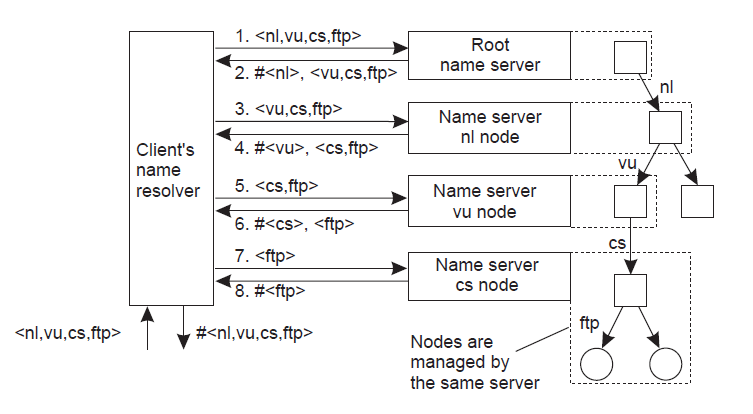 <a,b,c> = structured name in a sequence
#<a> = address of node with name “a”
Resolving the name “ftp.cs.vu.nl”
2. Recursive Name Resolution
Approach:
Client provides the name to the root name server
The root name server passes the result to the next name server it finds
The process continues till the name is fully resolved

Drawback:
Large overhead at name servers (especially, at the high-level name servers)
2. Recursive Name Resolution – An Example
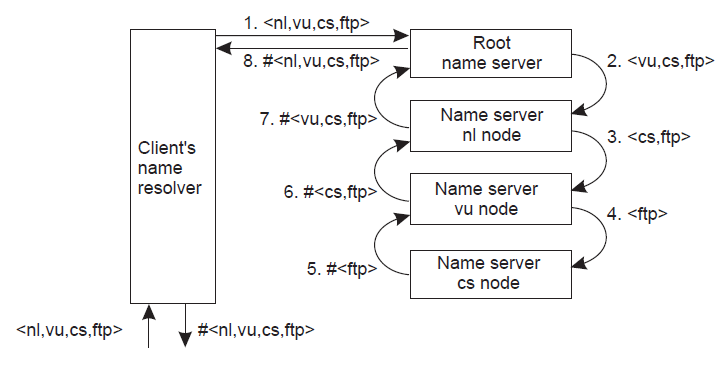 <a,b,c> = structured name in a sequence
#<a> = address of node with name “a”
Resolving the name “ftp.cs.vu.nl”
Classes of Naming
Flat naming
Structured naming
Attribute-based naming
Attribute-based Naming
In many cases, it is much more convenient to name, and look up entities by means of their attributes
Similar to traditional directory services (e.g., yellow pages)

However, the lookup operations can be extremely expensive
They require to match requested attribute values, against actual attribute values, which might require inspecting all entities

Solution: Implement basic directory service as a database, and combine it with traditional structured naming system

We will study Light-weight Directory Access Protocol (LDAP); an example system that uses attribute-based naming
Light-weight Directory Access Protocol (LDAP)
LDAP directory service consists of a number of records called “directory entries”
Each record is made of (attribute, value) pairs
LDAP standard specifies five attributes for each record
Directory Information Base (DIB) is a collection of all directory entries
Each record in a DIB is unique
Each record is represented by a distinguished name
    E.g., /C=NL/O=Vrije Universiteit/OU=Comp. Sc.
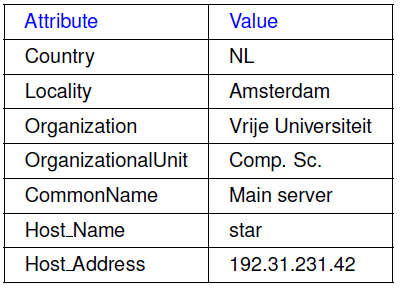 Directory Information Tree in LDAP
All the records in the DIB can be organized into a hierarchical tree called Directory Information Tree (DIT)






LDAP provides advanced search mechanisms based on attributes by traversing the DIT
Example syntax for searching all Main_Servers in Vrije Universiteit:
   search("&(C = NL) (O = Vrije Universiteit) (OU = *) (CN = Main server)")
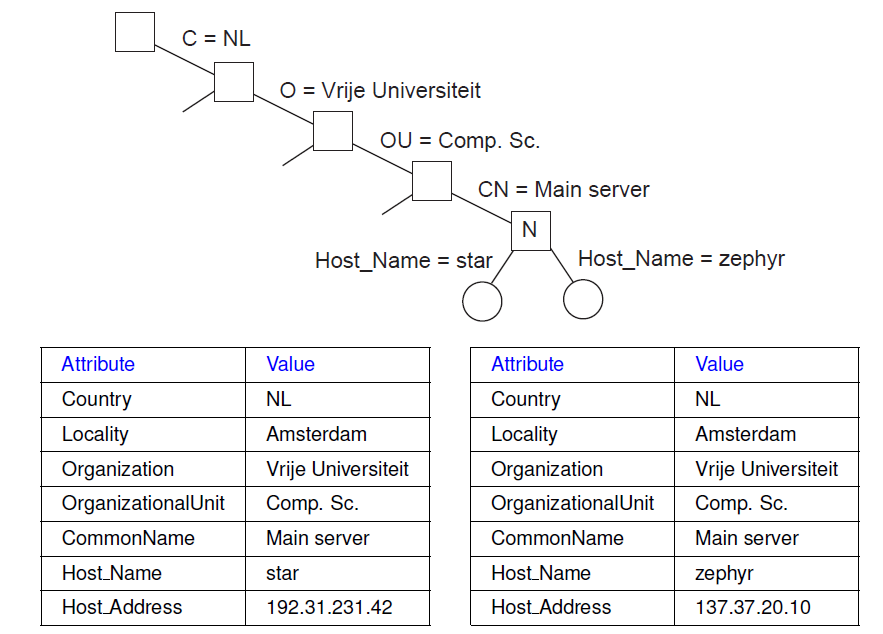 Summary
Naming and name resolutions enable accessing entities in a distributed system

Three types of naming:
Flat Naming
Broadcasting, forward pointers, home-based approaches, Distributed Hash Tables (DHTs)
Structured Naming
Organizes names into Name Spaces
Distributed Name Spaces
Attribute-based Naming
Entities are looked up using their attributes
Next Class
More on Naming…